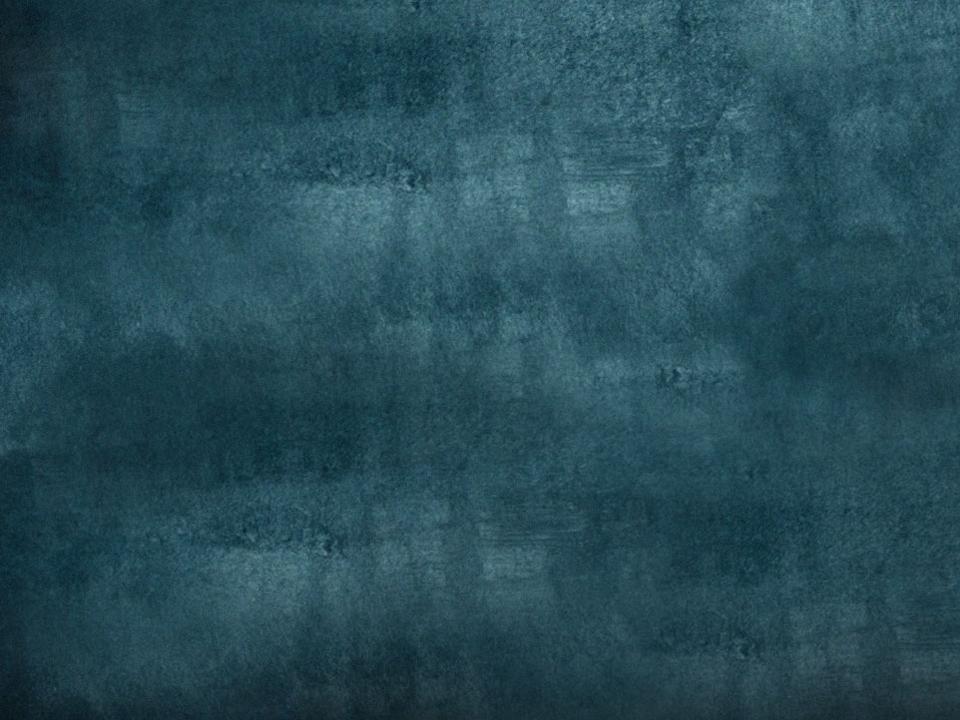 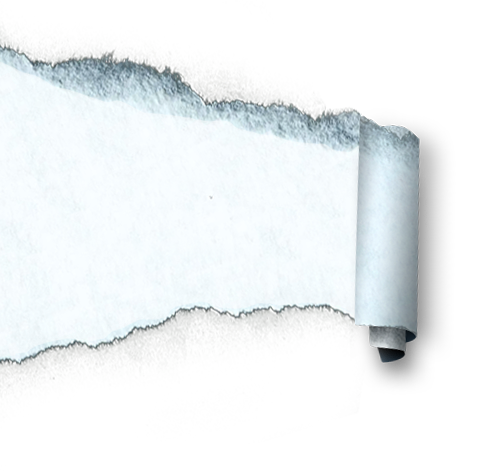 Philippians 3:7-16
The Possibility of Faithfulness
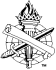 [Speaker Notes: To view this presentation, first, turn up your volume and second, launch the self-running slide show.]
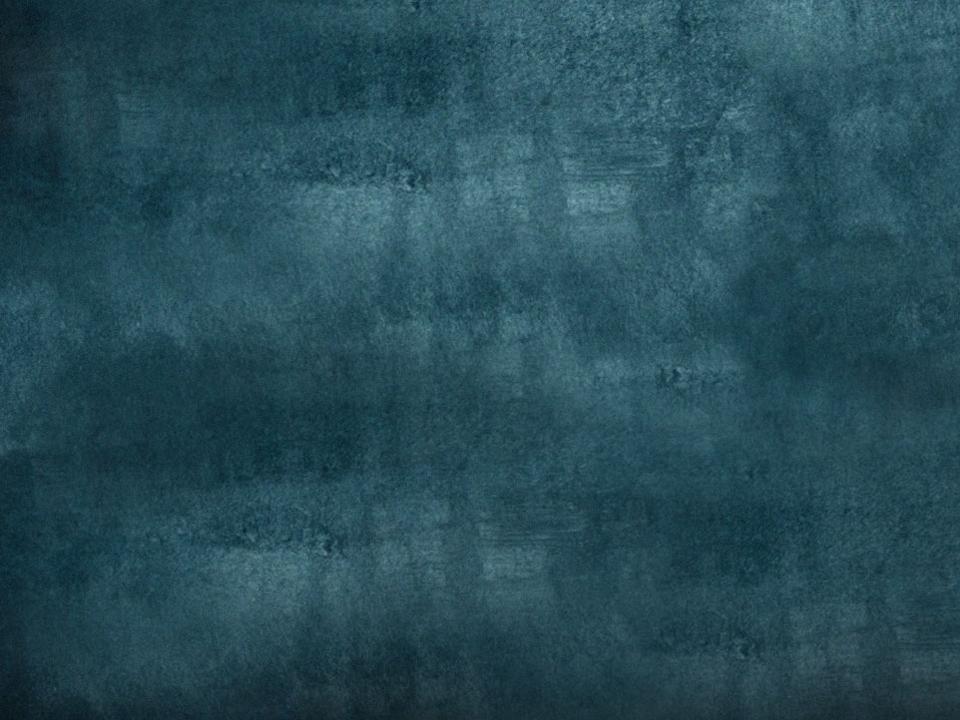 Impossibility of Apostasy
“Beware, brethren, lest there be in any
of you an evil heart of unbelief in
departing from the living God”
					(Hebrews 3:12)
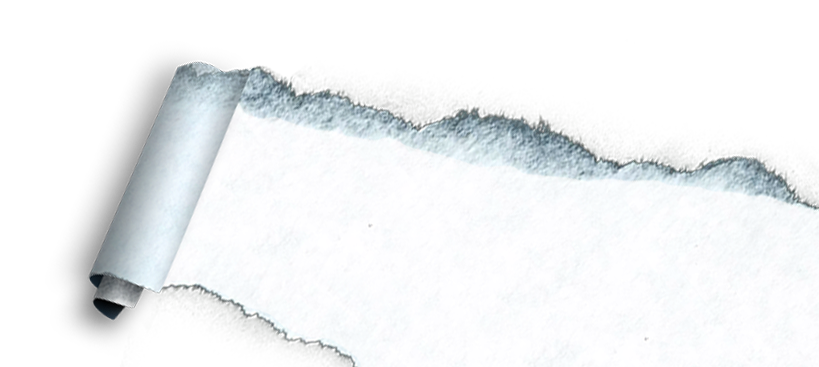 Therefore let him who things he stands take heed lest he fall. (1 Corinthians 10:12)
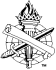 2
[Speaker Notes: To view this presentation, first, turn up your volume and second, launch the self-running slide show.]
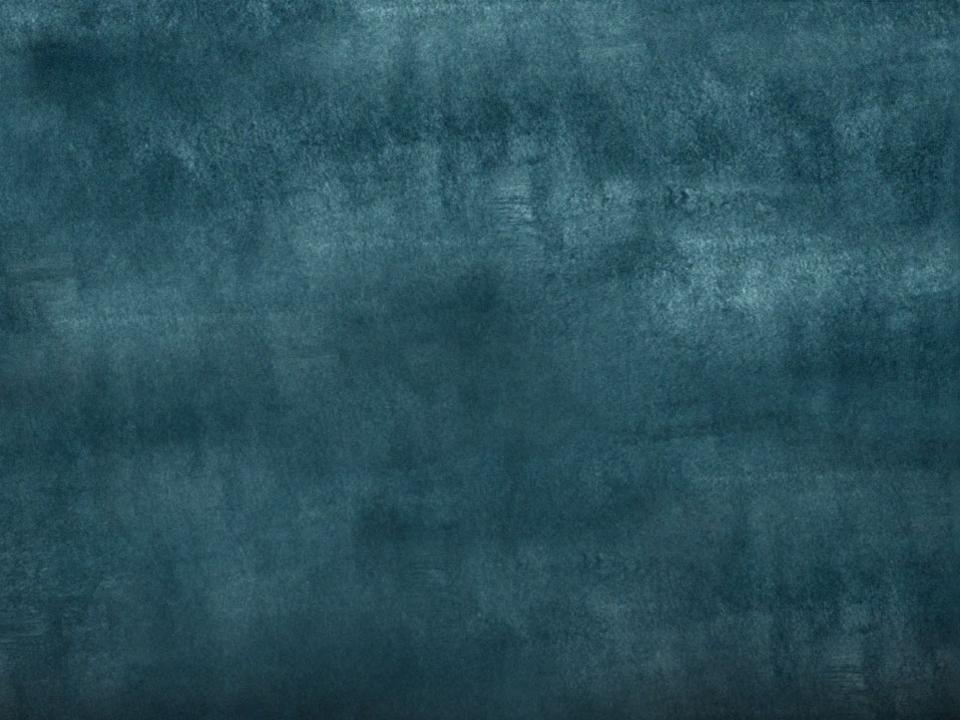 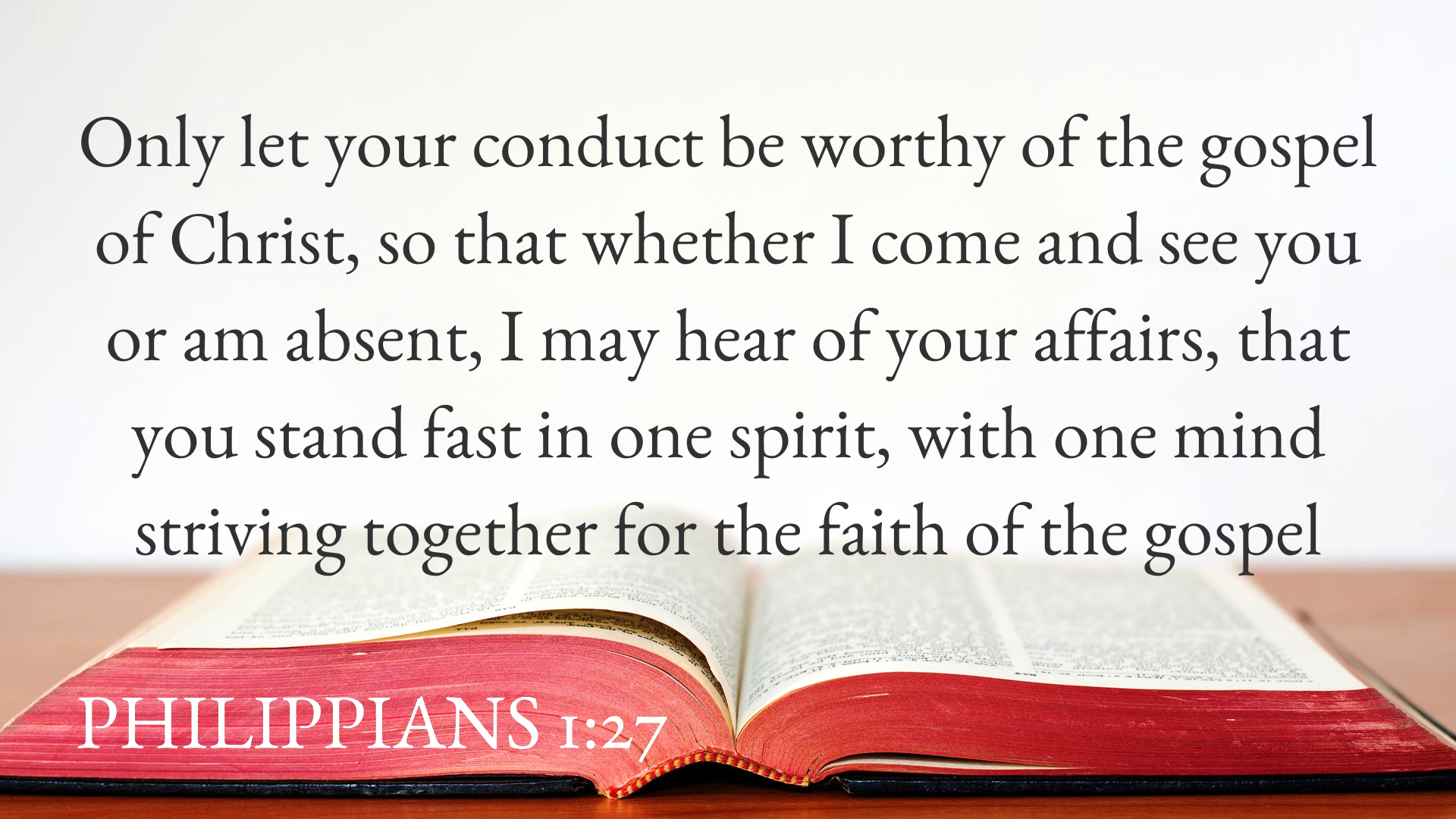 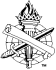 3
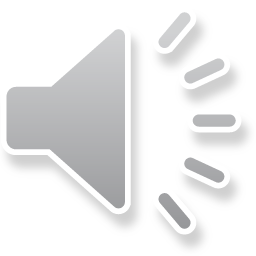 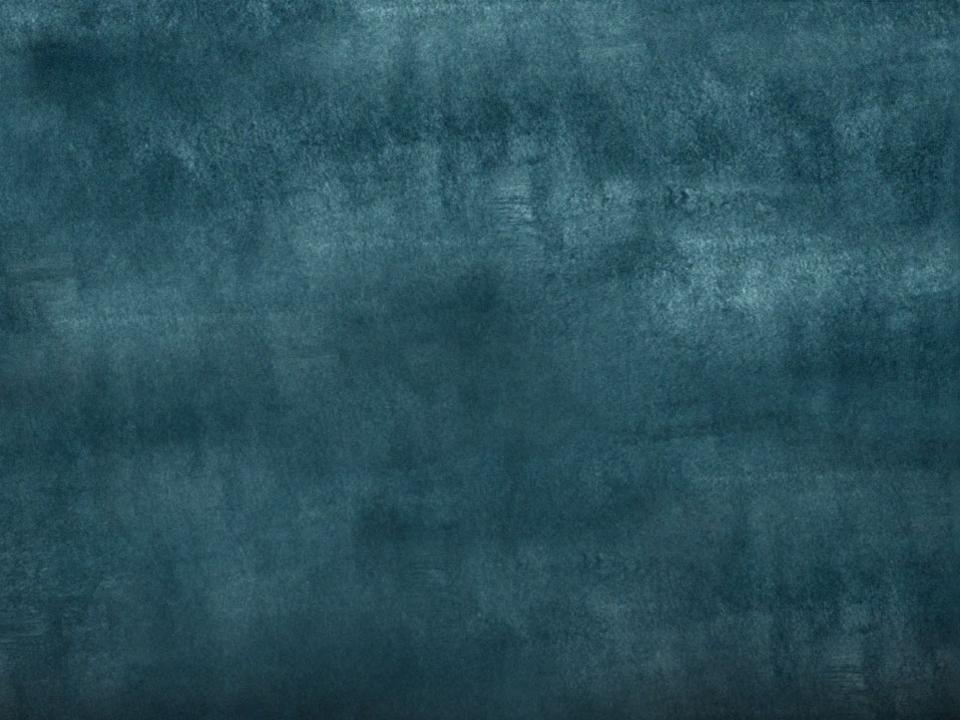 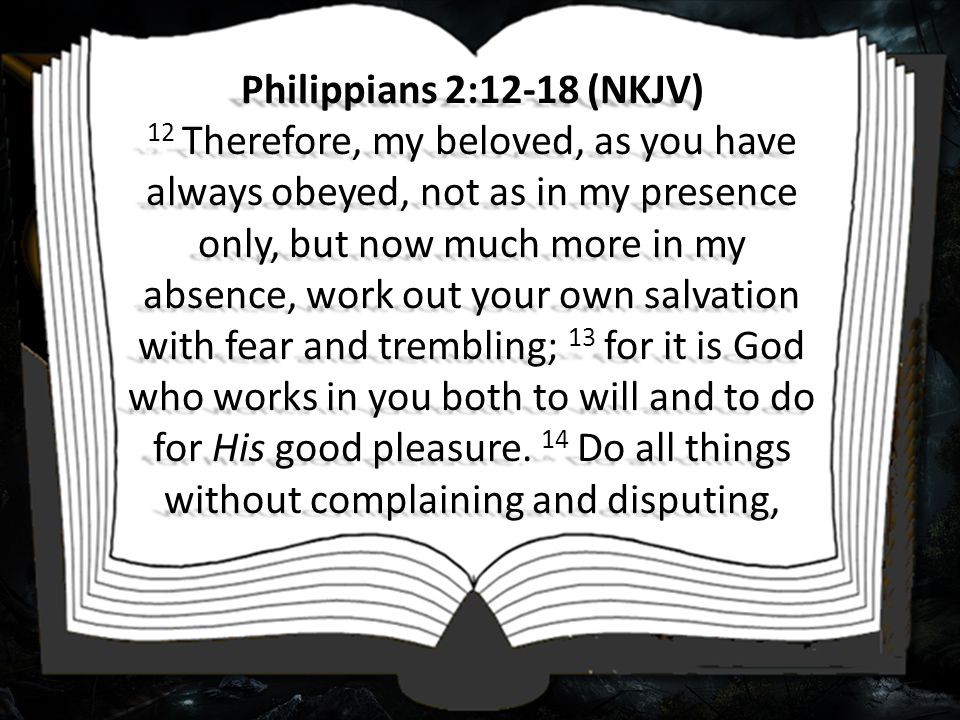 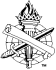 4
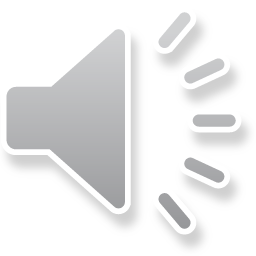 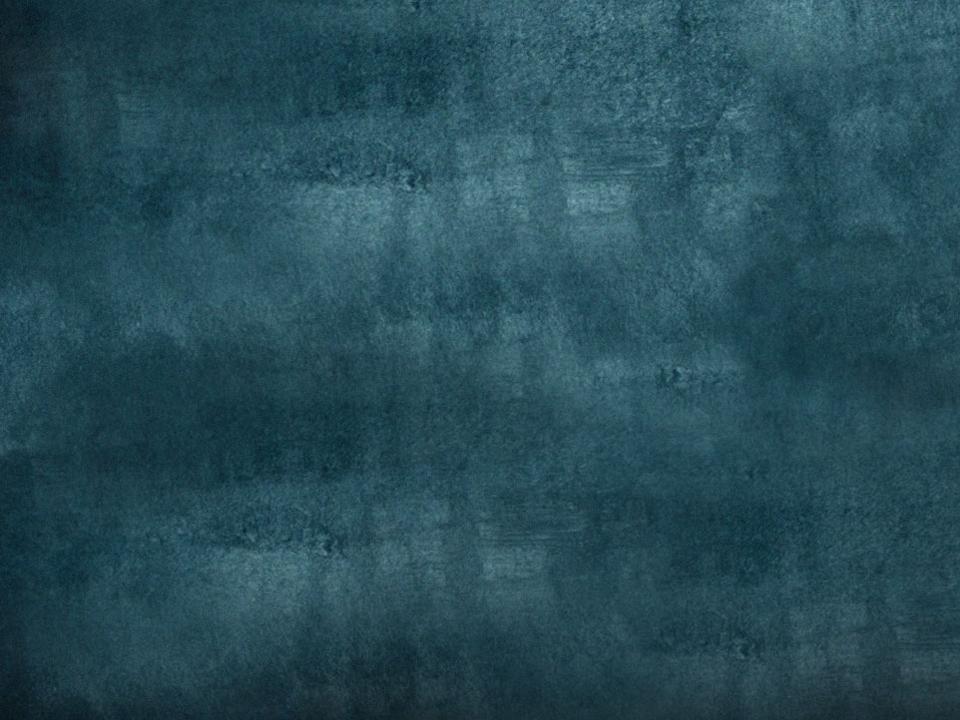 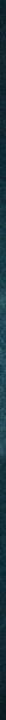 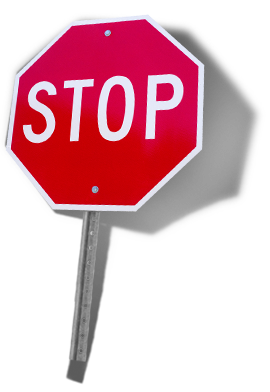 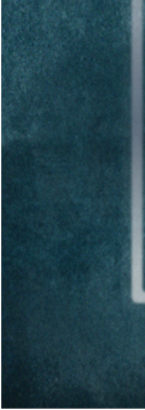 Put no confidence in the flesh
Philippians 3:3-11
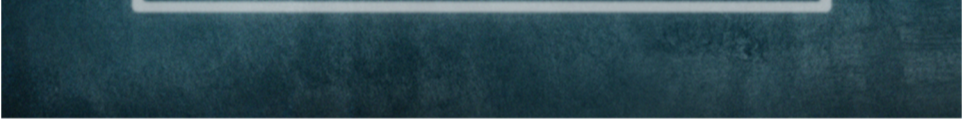 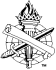 5
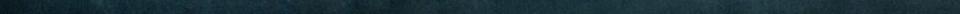 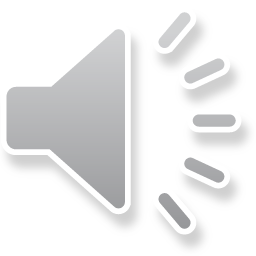 [Speaker Notes: Presentations are a powerful communication medium.]
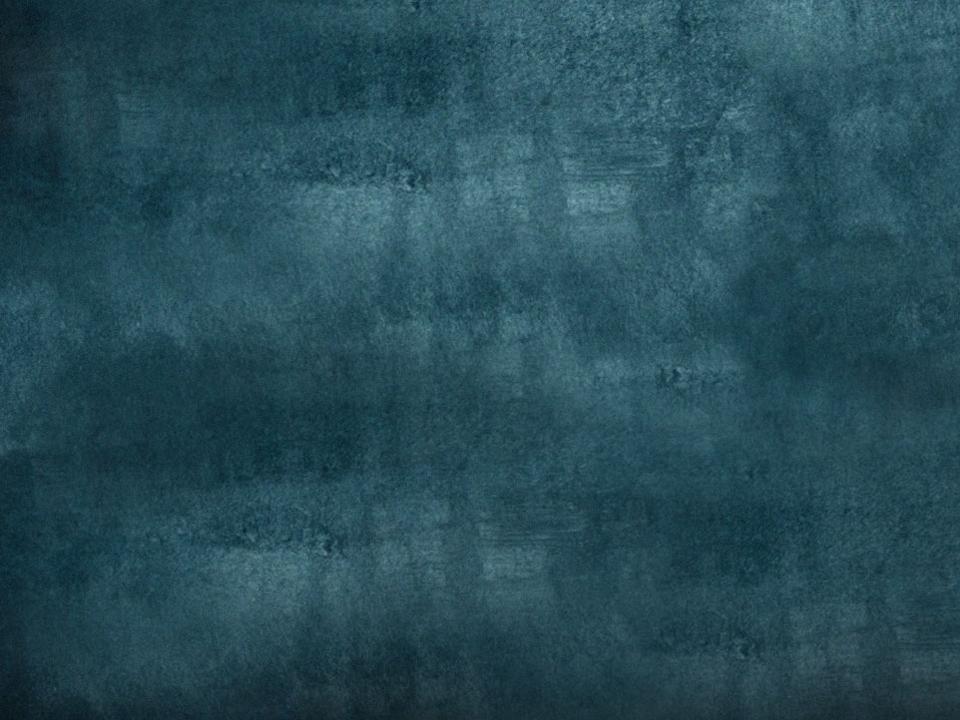 Unwavering Priorities
Philippians 3:7-11 (Matt. 6:33, 24)
Gain for me, 3:7
Loss for Christ, 3:7-8; Luke 14:33
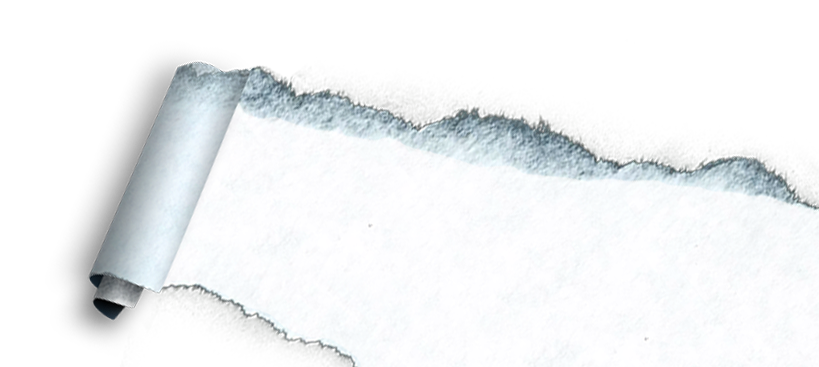 No Confidence in the Flesh
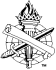 6
[Speaker Notes: To view this presentation, first, turn up your volume and second, launch the self-running slide show.]
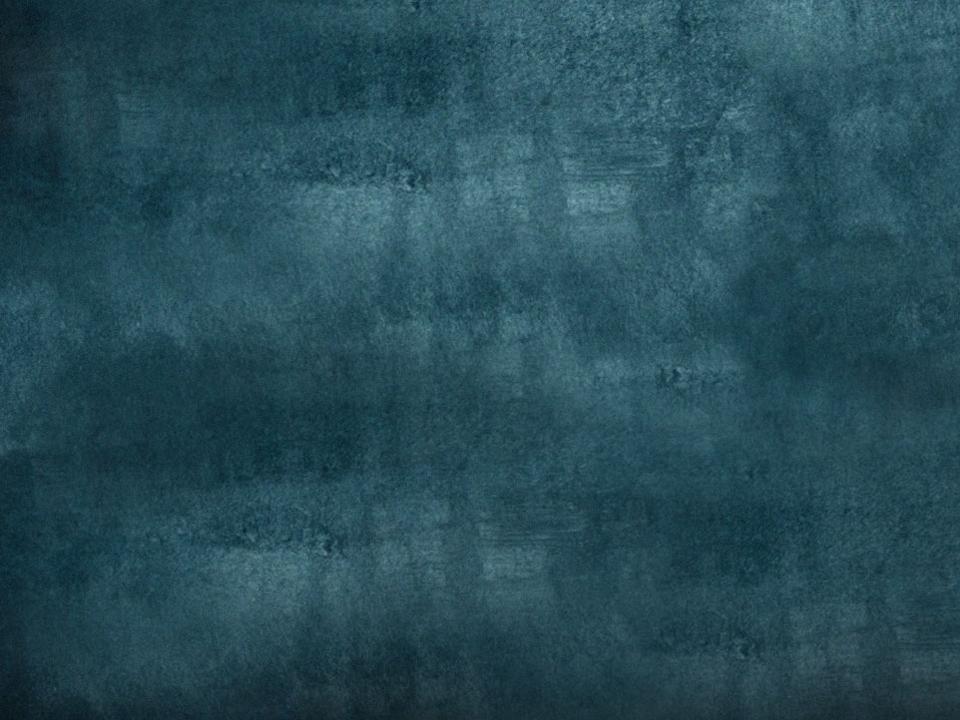 Unwavering Priorities
That I may gain Christ, 3:8
Walk as He walked, 1 John 2:3-6
Keep His word, John 14:21-24
Do not love the world, 1 John 2:15
If not…destruction, Philippians 3:18-19
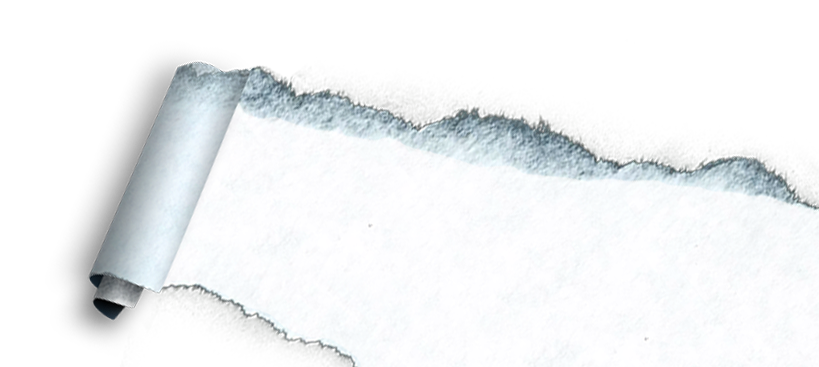 No Confidence in the Flesh
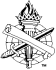 7
[Speaker Notes: To view this presentation, first, turn up your volume and second, launch the self-running slide show.]
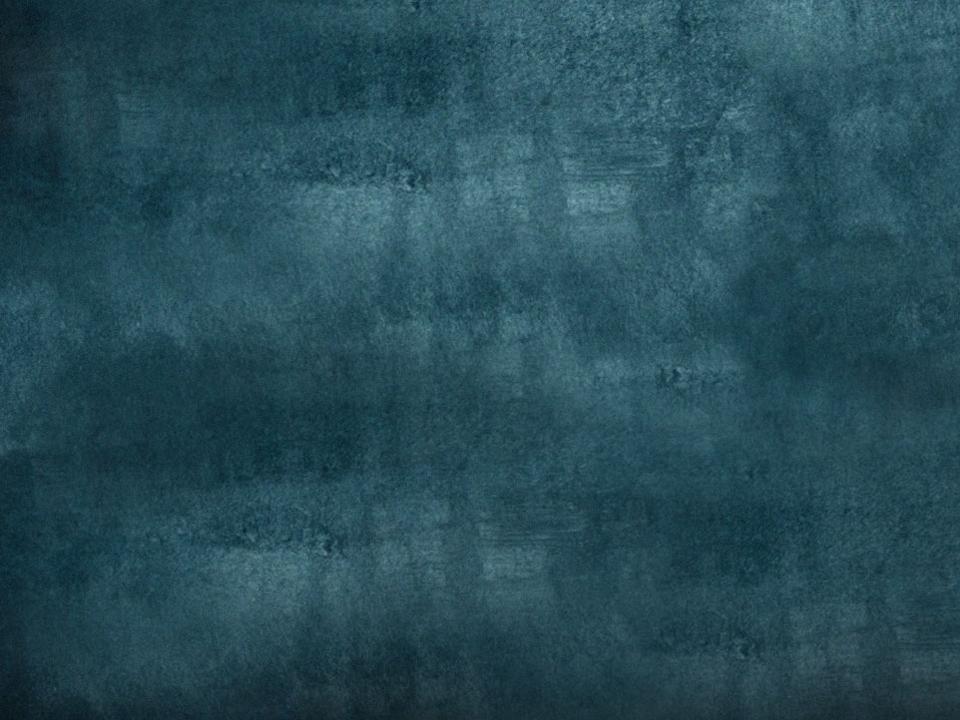 Set Your Goals
Philippians 3:9-11
To be found in Him, 3:9; Col. 2:6
In Him (Romans 3:24; 8:1; 6:11)
Not my own righteousness (from law)
Righteousness through faith (from God)
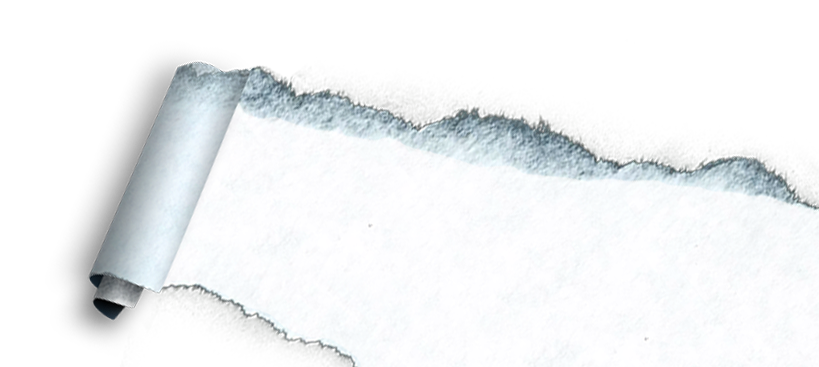 No Confidence in the Flesh
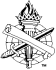 8
[Speaker Notes: To view this presentation, first, turn up your volume and second, launch the self-running slide show.]
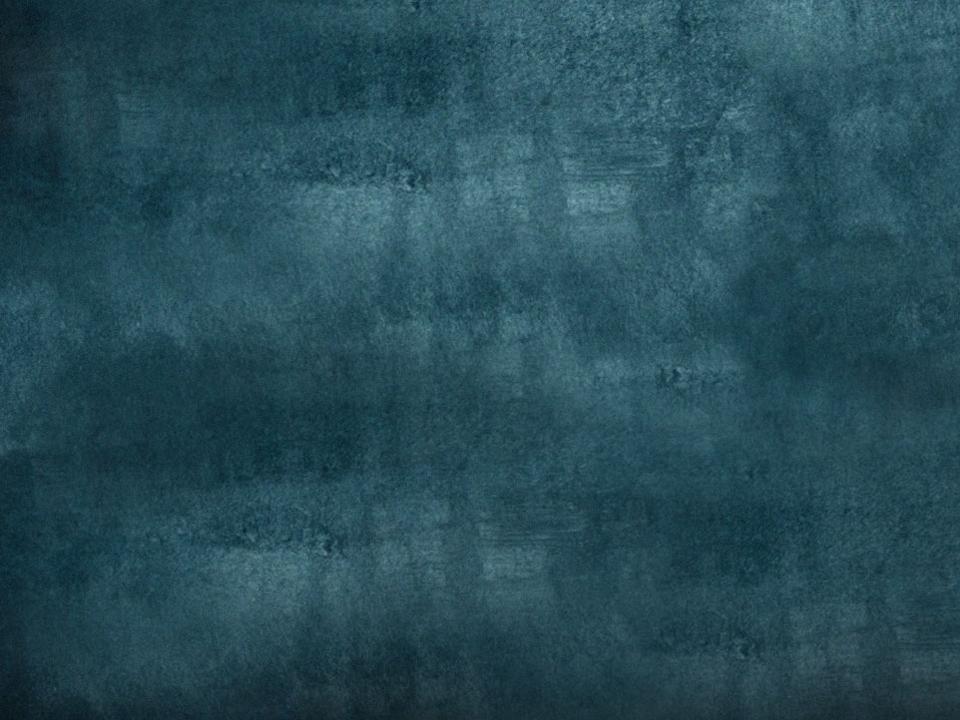 Set Your Goals
Philippians 3:9-11
That I may know Him, 3:10
Know the power of His resurrection,
	Romans 6:4-9, 10-12
Fellowship of His sufferings, Gal. 2:20
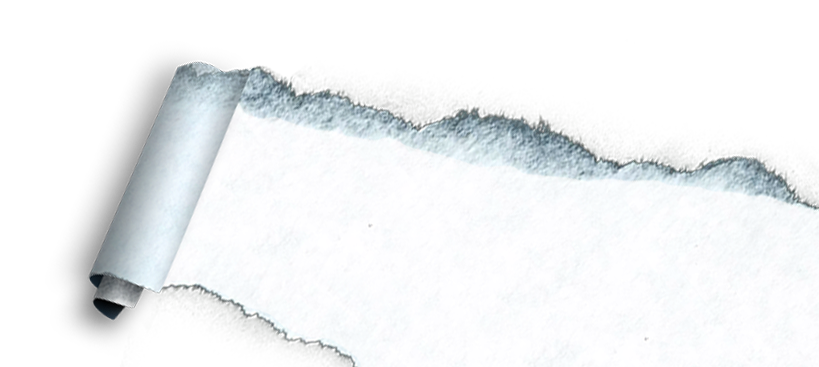 No Confidence in the Flesh
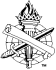 9
[Speaker Notes: To view this presentation, first, turn up your volume and second, launch the self-running slide show.]
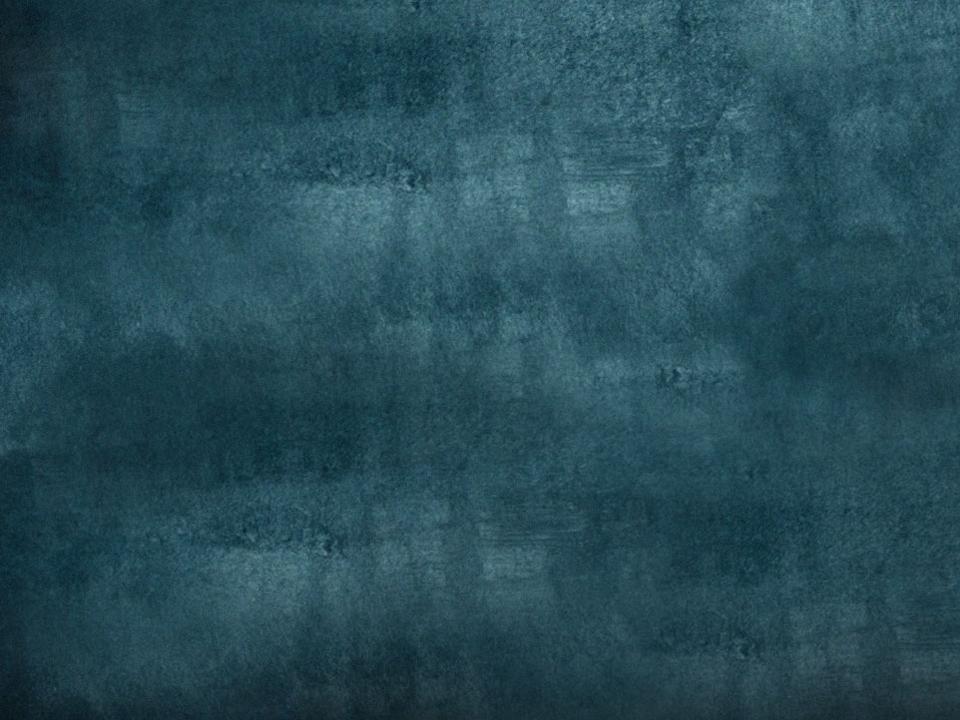 Set Your Goals
Philippians 3:9-11
Attain to the resurrection, 3:11
Arrive, achieve with effort, Acts 26:15;
	John 5:28-29; Philippians 3:21
Be with the Lord, Phil. 1:21, 23
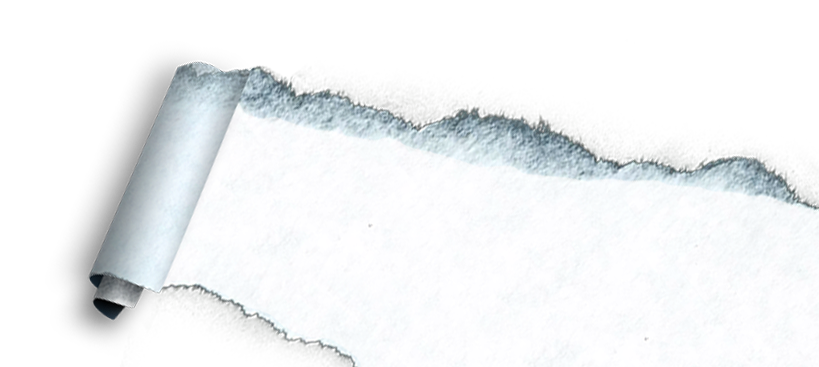 No Confidence in the Flesh
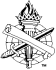 10
[Speaker Notes: To view this presentation, first, turn up your volume and second, launch the self-running slide show.]
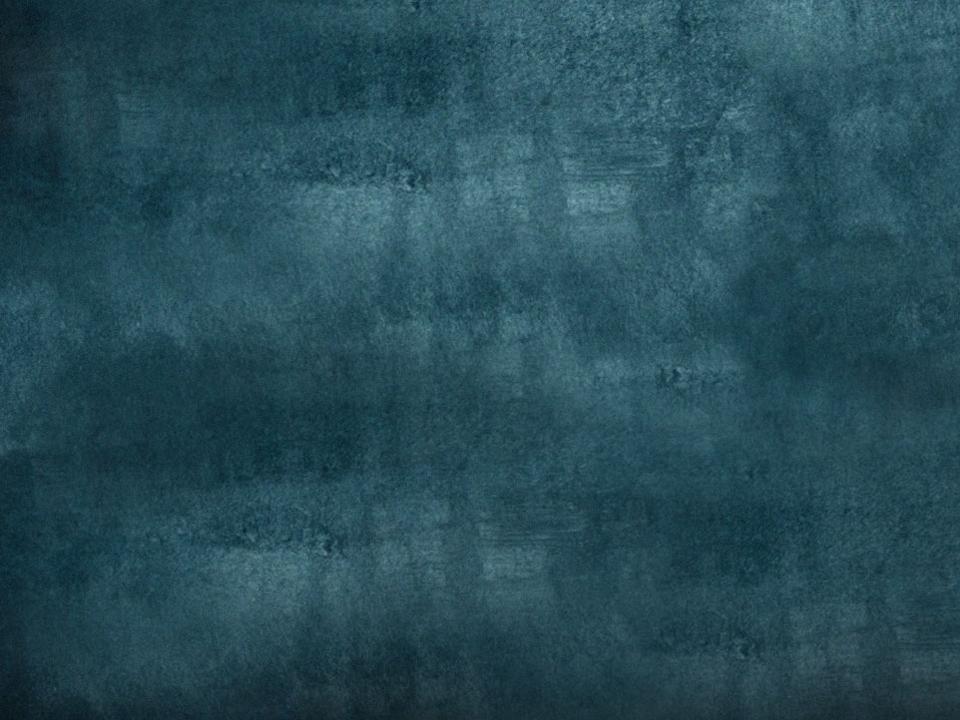 Philippians 3:12-14
Faithful will see Christ, 1 John 3:2
Not Yet…Paul was not finished
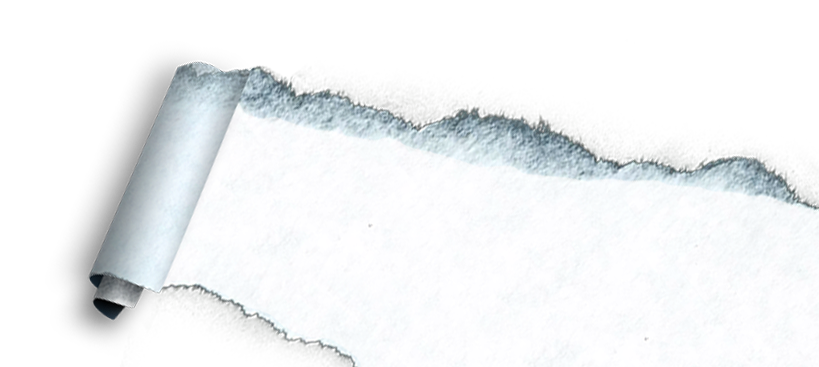 Our Blessed Assurance
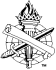 11
[Speaker Notes: To view this presentation, first, turn up your volume and second, launch the self-running slide show.]
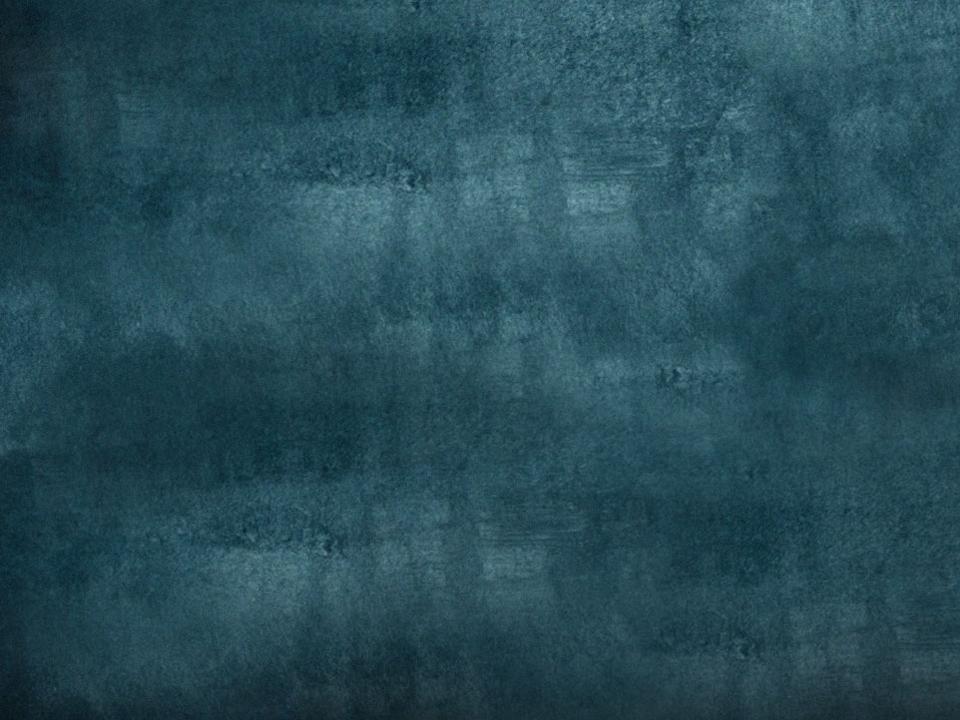 Philippians 3:12-14
I have not already attained (seize)
Not yet apprehended, 3:13 (win), 
	1 Cor. 9:24
Blessed reward, 1 Peter 1:9
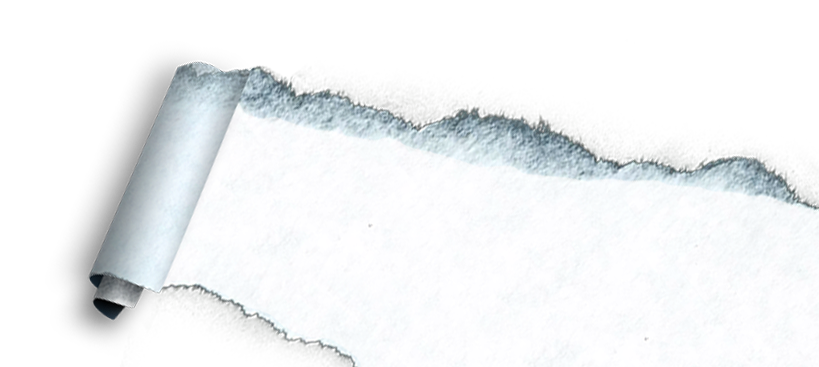 Our Blessed Assurance
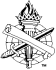 12
[Speaker Notes: To view this presentation, first, turn up your volume and second, launch the self-running slide show.]
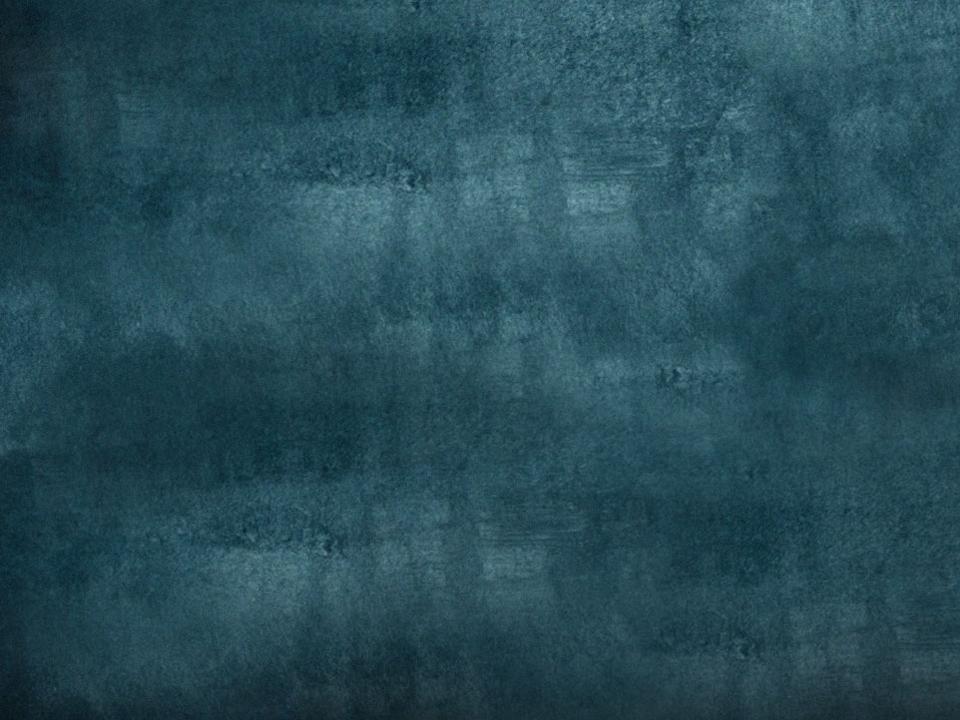 Philippians 3:12-14
I am not already perfected 
God’s work not complete, so Paul 
	would not stop working, Heb. 6:1 
You have work to do, Phil. 2:12-14
Elijah, 1 Kings 19:9, 15-16
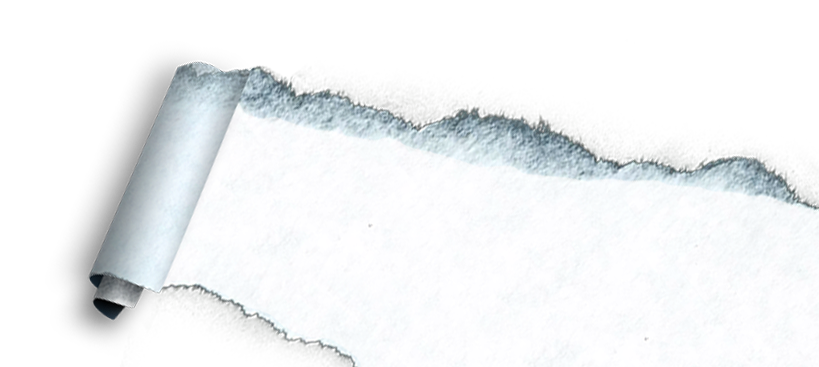 Our Blessed Assurance
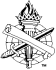 13
[Speaker Notes: To view this presentation, first, turn up your volume and second, launch the self-running slide show.]
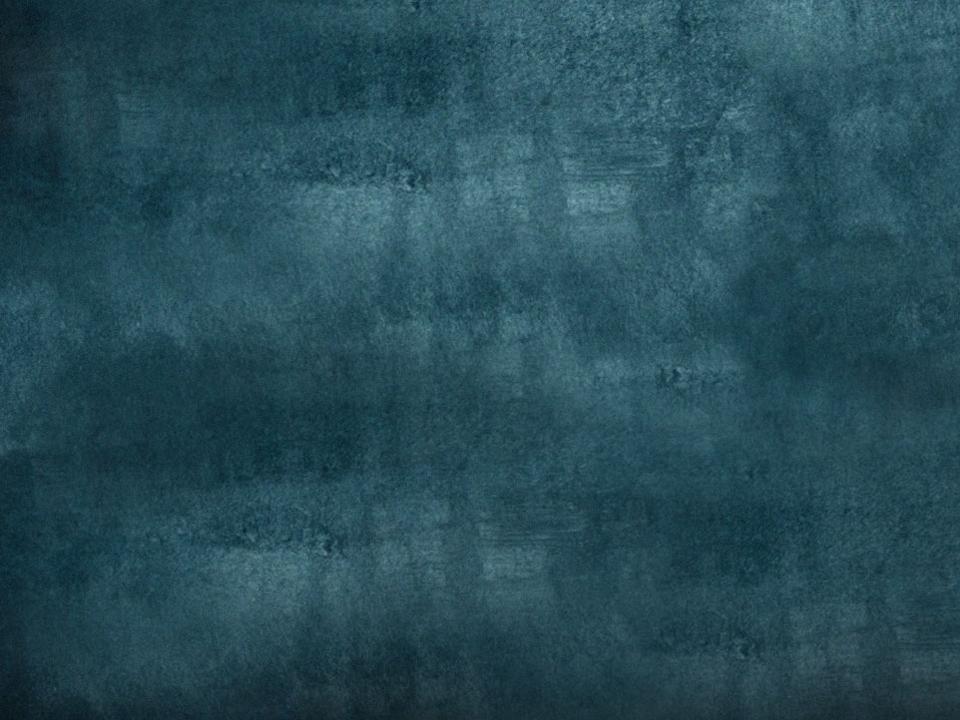 Philippians 3:12-14
I press on to lay hold of the prize
 	of eternal life, 3:13-14
Forget yesterday, 1 Timothy 1:12-14
Reach forward…press toward goal,
	1 Corinthians 9:26-27
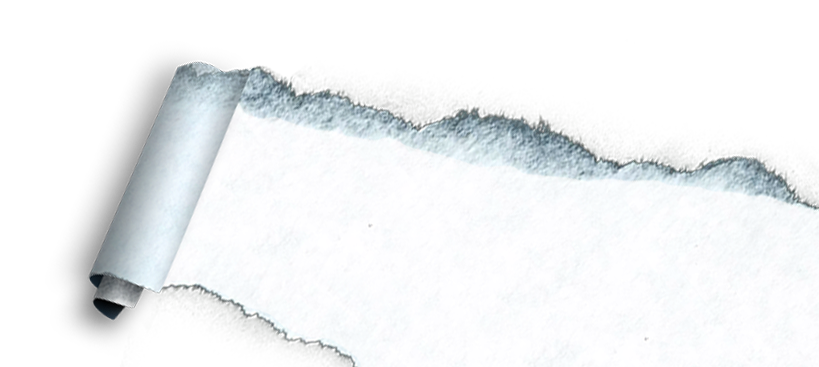 Our Blessed Assurance
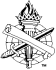 14
[Speaker Notes: To view this presentation, first, turn up your volume and second, launch the self-running slide show.]
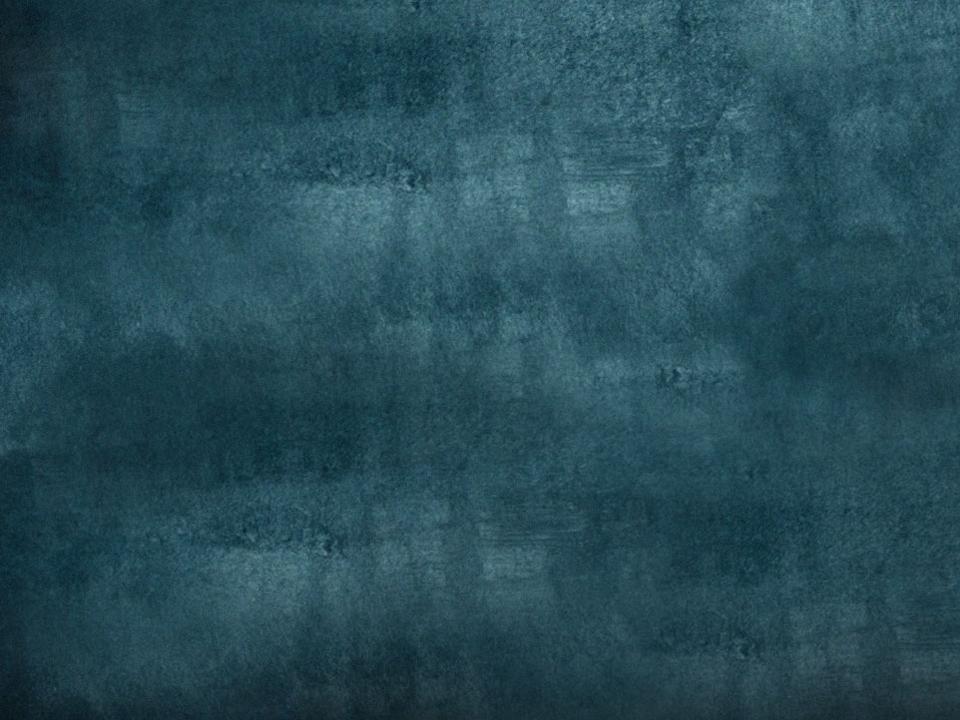 Philippians 3:12-14
I press on to lay hold of the prize
 	of eternal life, 3:13-14
Confidence of your salvation is shown
	by pressing forward with assurance, 
	Philippians 2:12; Hebrews 6:10-12
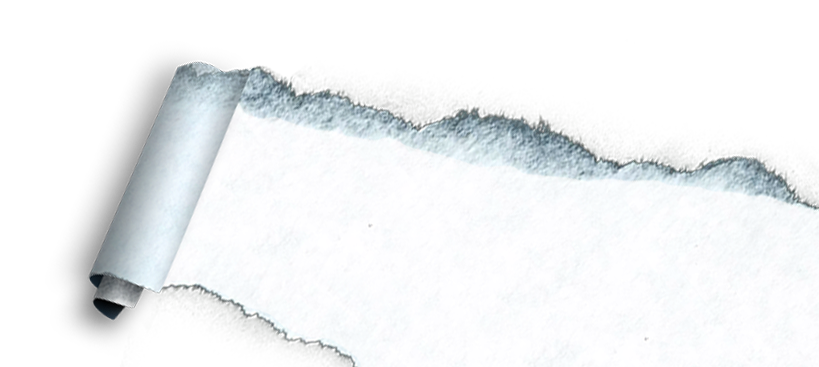 Our Blessed Assurance
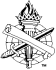 15
[Speaker Notes: To view this presentation, first, turn up your volume and second, launch the self-running slide show.]
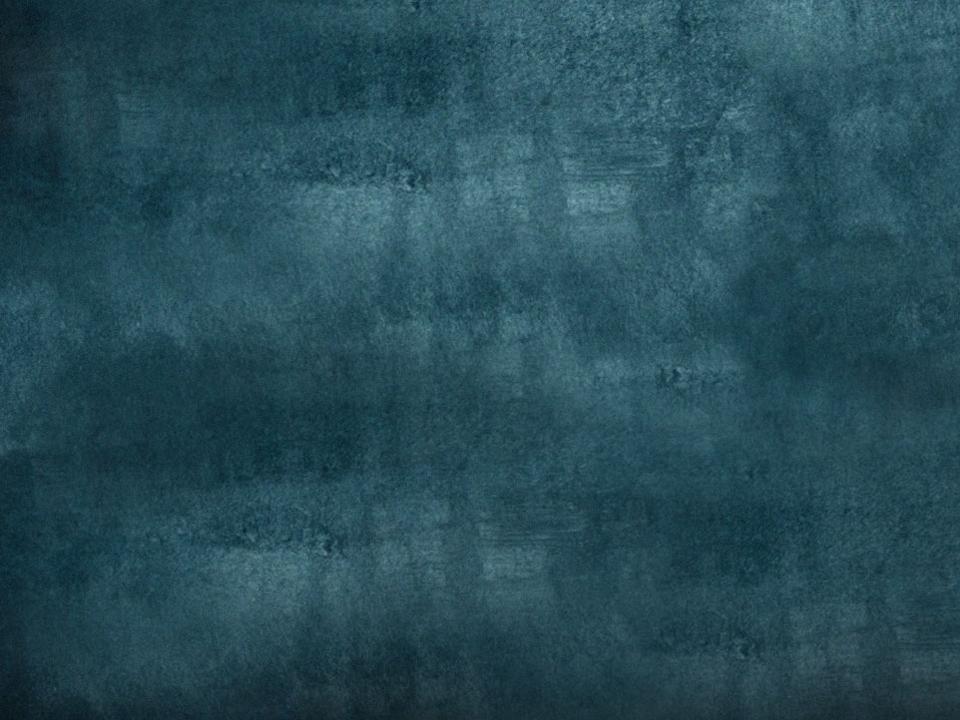 Philippians 3:15-16
Mature in your faith, 3:15;
	Hebrews 5:12-14; 2 Peter 3:18
Have the same mind as Paul, 3:15; 
	Colossians 3:2
	-Guided by God’s revealed word
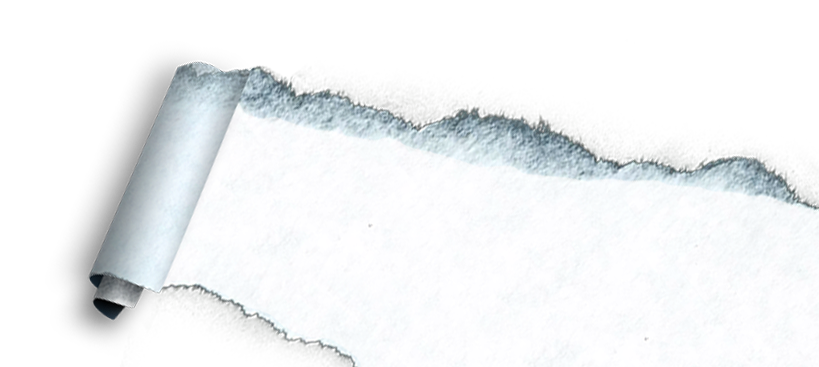 Practical Application
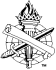 16
[Speaker Notes: To view this presentation, first, turn up your volume and second, launch the self-running slide show.]
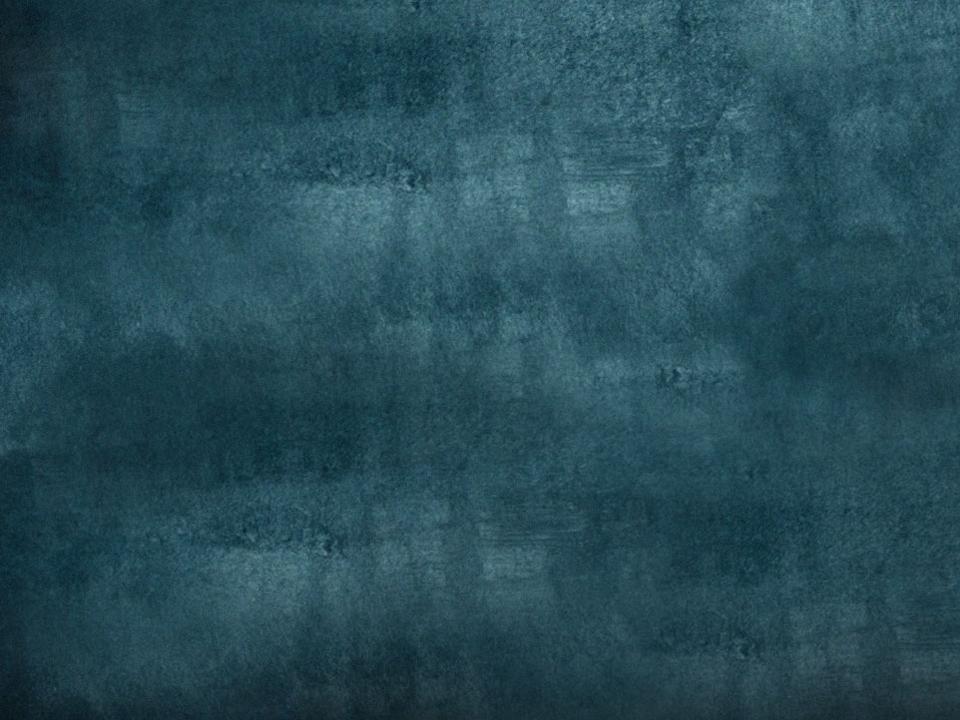 Philippians 3:15-16
Continue to live faithfully, 3:16; 
	Hebrews 3:14; 4:11
As you began, Galatians 5:6-7
By the same rule, 2 Corinthians 5:7
Same mind: Of Christ, Phil. 2:5 (1-4)
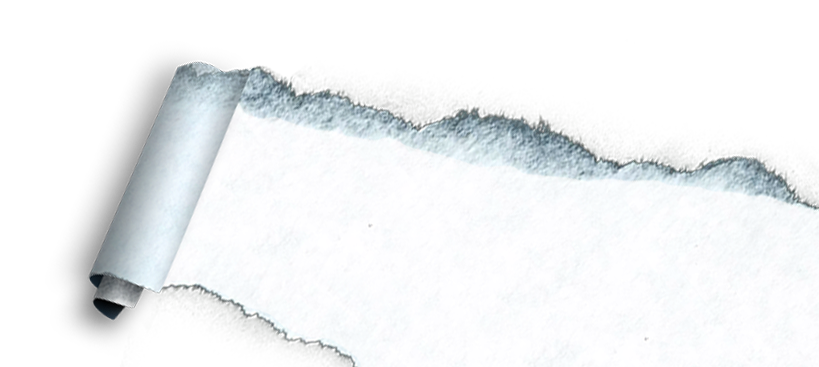 Practical Application
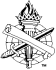 17
[Speaker Notes: To view this presentation, first, turn up your volume and second, launch the self-running slide show.]
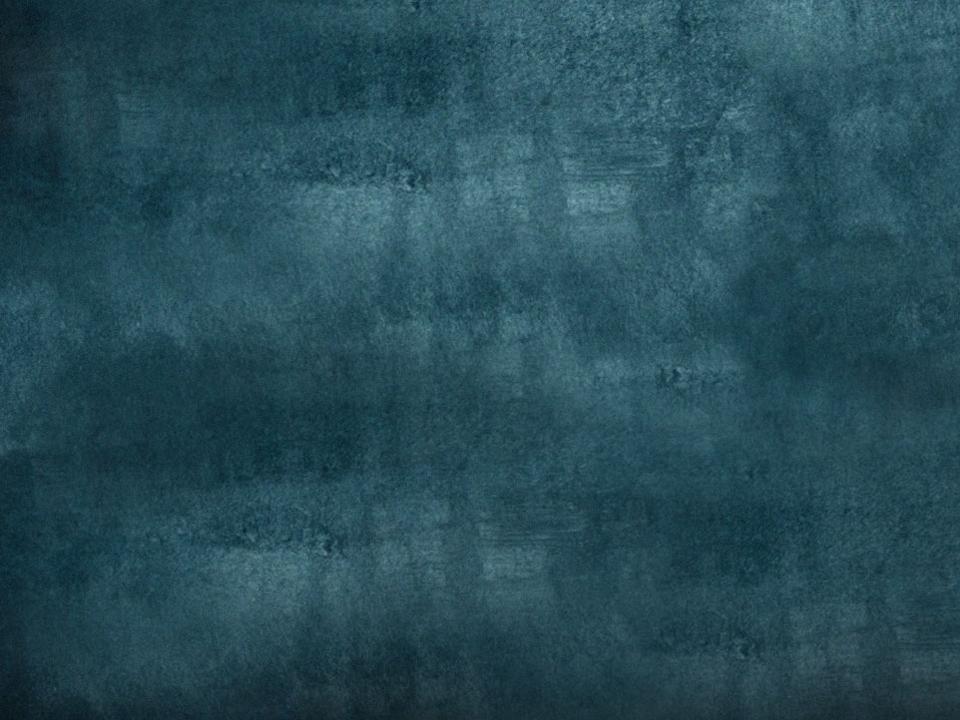 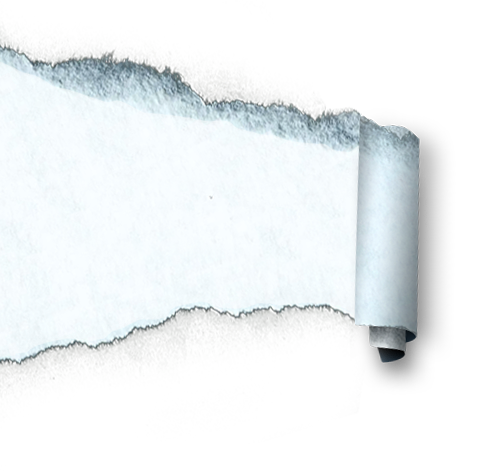 2 Timothy 4:7-8
The Possibility of Faithfulness
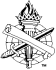 18
[Speaker Notes: To view this presentation, first, turn up your volume and second, launch the self-running slide show.]